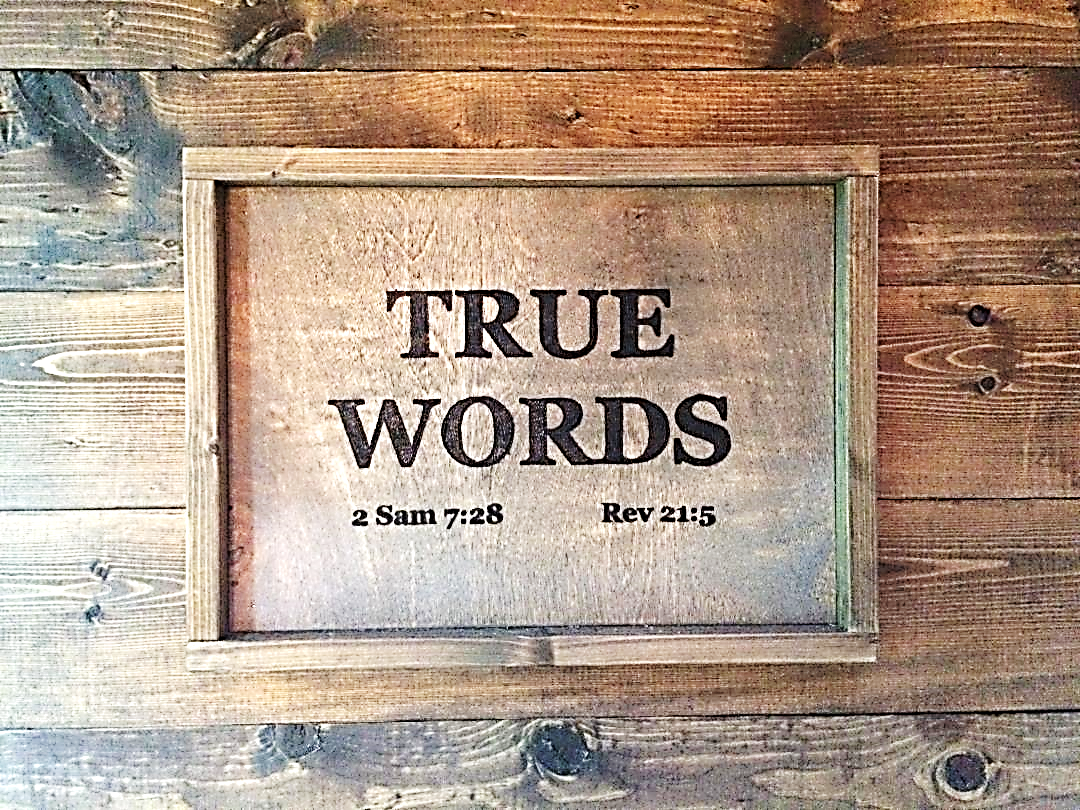 SERMON TITLE
Predestinated
by God
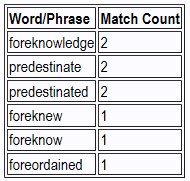 True Words Christian Church
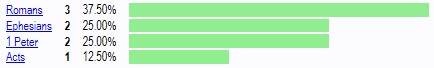 True Words Christian Church
Acts 2:21-24   And it shall come to pass, that whosoever shall call on the name of the Lord shall be saved.  22 Ye men of Israel, hear these words; Jesus of Nazareth, a man approved of God among you by miracles and wonders and signs, which God did by him in the midst of you, as ye yourselves also know:  23 Him, being delivered by the determinate counsel and foreknowledge of God, ye have taken, and by wicked hands have crucified and slain:  24 Whom God hath raised up, having loosed the pains of death: because it was not possible that he should be holden of it.
True Words Christian Church
Romans 8:28-30   And we know that all things work together for good to them that love God, to them who are the called according to his purpose.  29 For whom he did foreknow, he also did predestinate to be conformed to the image of his Son, that he might be the firstborn among many brethren.  30 Moreover whom he did predestinate, them he also called: and whom he called, them he also justified: and whom he justified, them he also glorified.
True Words Christian Church
Proverbs 1:23-25   Turn you at my reproof: behold, I will pour out my spirit unto you, I will make known my words unto you.  24 Because I have called, and ye refused; I have stretched out my hand, and no man regarded;  25 But ye have set at nought all my counsel, and would none of my reproof:
True Words Christian Church
Isaiah 50:1-2   Thus saith the LORD, Where is the bill of your mother's divorcement, whom I have put away? or which of my creditors is it to whom I have sold you? Behold, for your iniquities have ye sold yourselves, and for your transgressions is your mother put away.  2 Wherefore, when I came, was there no man? when I called, was there none to answer? Is my hand shortened at all, that it cannot redeem? or have I no power to deliver? behold, at my rebuke I dry up the sea, I make the rivers a wilderness: their fish stinketh, because there is no water, and dieth for thirst.
True Words Christian Church
Isaiah 65:12   Therefore will I number you to the sword, and ye shall all bow down to the slaughter: because when I called, ye did not answer; when I spake, ye did not hear; but did evil before mine eyes, and did choose that wherein I delighted not.
True Words Christian Church
Isaiah 66:4   I also will choose their delusions, and will bring their fears upon them; because when I called, none did answer; when I spake, they did not hear: but they did evil before mine eyes, and chose that in which I delighted not.
True Words Christian Church
Jeremiah 7:13-16   And now, because ye have done all these works, saith the LORD, and I spake unto you, rising up early and speaking, but ye heard not; and I called you, but ye answered not;  14 Therefore will I do unto this house, which is called by my name, wherein ye trust, and unto the place which I gave to you and to your fathers, as I have done to Shiloh.  15 And I will cast you out of my sight, as I have cast out all your brethren, even the whole seed of Ephraim.  16 Therefore pray not thou for this people, neither lift up cry nor prayer for them, neither make intercession to me: for I will not hear thee.
True Words Christian Church
Zechariah 7:11-12   But they refused to hearken, and pulled away the shoulder, and stopped their ears, that they should not hear.  12 Yea, they made their hearts as an adamant stone, lest they should hear the law, and the words which the LORD of hosts hath sent in his spirit by the former prophets: therefore came a great wrath from the LORD of hosts.
True Words Christian Church
Hebrews 12:25-26   See that ye refuse not him that speaketh. For if they escaped not who refused him that spake on earth, much more shall not we escape, if we turn away from him that speaketh from heaven:  26 Whose voice then shook the earth: but now he hath promised, saying, Yet once more I shake not the earth only, but also heaven.
True Words Christian Church
Romans 11:1-3   I say then, Hath God cast away his people? God forbid. For I also am an Israelite, of the seed of Abraham, of the tribe of Benjamin.  2 God hath not cast away his people which he foreknew. Wot ye not what the scripture saith of Elias? how he maketh intercession to God against Israel, saying,  3 Lord, they have killed thy prophets, and digged down thine altars; and I am left alone, and they seek my life.
True Words Christian Church
Romans 11:4-6   But what saith the answer of God unto him? I have reserved to myself seven thousand men, who have not bowed the knee to the image of Baal.  5 Even so then at this present time also there is a remnant according to the election of grace.  6 And if by grace, then is it no more of works: otherwise grace is no more grace. But if it be of works, then is it no more grace: otherwise work is no more work.
True Words Christian Church
2 Kings 5:9-11   So Naaman came with his horses and with his chariot, and stood at the door of the house of Elisha.  10 And Elisha sent a messenger unto him, saying, Go and wash in Jordan seven times, and thy flesh shall come again to thee, and thou shalt be clean.  11 But Naaman was wroth, and went away, and said, Behold, I thought, He will surely come out to me, and stand, and call on the name of the LORD his God, and strike his hand over the place, and recover the leper.
True Words Christian Church
2 Kings 5:15   And he returned to the man of God, he and all his company, and came, and stood before him: and he said, Behold, now I know that there is no God in all the earth, but in Israel: now therefore, I pray thee, take a blessing of thy servant.
True Words Christian Church
Ephesians 1:4-6   According as he hath chosen us in him before the foundation of the world, that we should be holy and without blame before him in love:  5 Having predestinated us unto the adoption of children by Jesus Christ to himself, according to the good pleasure of his will,  6 To the praise of the glory of his grace, wherein he hath made us accepted in the beloved.
True Words Christian Church
Joshua 24:15   And if it seem evil unto you to serve the LORD, choose you this day whom ye will serve; whether the gods which your fathers served that were on the other side of the flood, or the gods of the Amorites, in whose land ye dwell: but as for me and my house, we will serve the LORD.
True Words Christian Church
Ruth 1:14-16   And they lifted up their voice, and wept again: and Orpah kissed her mother in law; but Ruth clave unto her.  15 And she said, Behold, thy sister in law is gone back unto her people, and unto her gods: return thou after thy sister in law.  16 And Ruth said, Intreat me not to leave thee, or to return from following after thee: for whither thou goest, I will go; and where thou lodgest, I will lodge: thy people shall be my people, and thy God my God:
True Words Christian Church
1 Kings 18:21   And Elijah came unto all the people, and said, How long halt ye between two opinions? if the LORD be God, follow him: but if Baal, then follow him. And the people answered him not a word.
True Words Christian Church
Ephesians 1:11-12   In whom also we have obtained an inheritance, being predestinated according to the purpose of him who worketh all things after the counsel of his own will:  12 That we should be to the praise of his glory, who first trusted in Christ.
True Words Christian Church
Ephesians 1:13-14   In whom ye also trusted, after that ye heard the word of truth, the gospel of your salvation: in whom also after that ye believed, ye were sealed with that holy Spirit of promise,  14 Which is the earnest of our inheritance until the redemption of the purchased possession, unto the praise of his glory.
True Words Christian Church
1 Peter 1:1-2   Peter, an apostle of Jesus Christ, to the strangers scattered throughout Pontus, Galatia, Cappadocia, Asia, and Bithynia,  2 Elect according to the foreknowledge of God the Father, through sanctification of the Spirit, unto obedience and sprinkling of the blood of Jesus Christ: Grace unto you, and peace, be multiplied.
True Words Christian Church
1 Peter 1:20-21   Who verily was foreordained before the foundation of the world, but was manifest in these last times for you,  21 Who by him do believe in God, that raised him up from the dead, and gave him glory; that your faith and hope might be in God.
True Words Christian Church
Revelation 22:17   And the Spirit and the bride say, Come. And let him that heareth say, Come. And let him that is athirst come. And whosoever will, let him take the water of life freely.
True Words Christian Church
John 7:37-38   In the last day, that great day of the feast, Jesus stood and cried, saying, If any man thirst, let him come unto me, and drink.  38 He that believeth on me, as the scripture hath said, out of his belly shall flow rivers of living water.
True Words Christian Church